Implementing SRU/CQL on Trova
Herman Stehouwer
Intoduction
SRU and CQL
Trova
Clarin Proposal
Implementation
Issues
Conclusion
SRU/CQL in Brief
SRU is the protocol
CQL is the query language
SRU defines three main operations
Explain
Scan
SearchRetrieve
Trova in Brief
Content search over EAF files
Used as a back-end in our implementation
Open source, available to all
Includes our SRU/CQL implementation
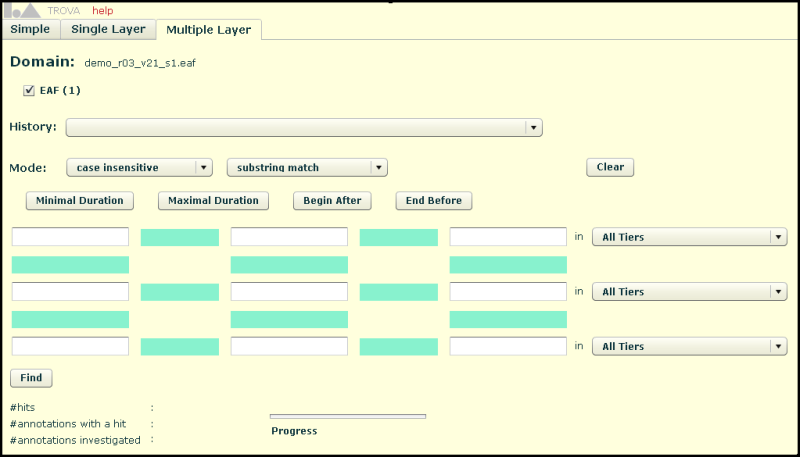 Clarin Federated Search Proposal
Announcement of resources using scan
X-cmd-collections on searchRetrieve
In response per SRU record
Resource are directly addressable
ResourceFragment indirectly 
DataView provides a view on the hit
DataView is flexible
Implementation
explain, diag, and basic searchRetrieve
scan on cmd.collections 
x-cmd-collections in searchRetrieve
full CQL parse
templates for xml output
Trova internally
Implementation Issues
All our implementations have issues
Most issues simple to solve
Need to agree
Need to agree on the exact response
Need to agree on result encodings (DataView)
Clarify Resource/ResourceFragment/DataView
More information in the scan response
Moving Forward
conform to SRU/CQL and proposal
We need to do this
Demo federation servlet
Not production code
Pazpar2 or writing our own federator?
Consensus